Micro Frontends Evolution management of CERN's Accelerator Controls web applications
A. Asko*, S. Deghaye, C. Roderick
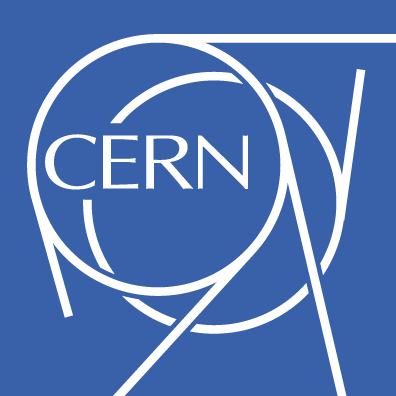 On behalf of BE-CSS, CERN
[Speaker Notes: Place (ICALEPCS, SA, etc.)

Just say I’m going to talk about micro frontends and move on]
Introduction
The CERN accelerators controls domain relies on >30 monolithic web applications
Diverse technology stacks (VueJS, AngularJS, Angular)
Obsolete or unsupported technologies (e.g. AngularJS EoL was on January 2022 & Vue 2 is on December 2023)
Frozen development of new features due to extensive technology migrations
Challenging recruitment of newcomers
Can we transform the process to deliver solutions without long development cycles and repeated migrations?
‹#›
Micro Frontends - Evolution management of CERN's Accelerator Controls web applications
[Speaker Notes: Mention techs but don’t get stack on them. Some of them are obsolete but not in details]
Architecture
A new architecture known as Micro Frontends was introduced to tackle the aforementioned issues
Independent applications that can be composed into a greater one
Incremental upgrade and eradication of legacy solutions 
Simpler applications with smaller codebases
Autonomous teams with different methodologies/technologies
We evaluated 2 different micro frontend architectures in existing applications
Encapsulation/Composition of modules in SPA
Different URI approach (selected solution)
‹#›
Micro Frontends - Evolution management of CERN's Accelerator Controls web applications
[Speaker Notes: Simpler and smaller but mention you have more as well]
Micro frontend Architecture - Different URIs
Independent and isolated development of each application
Provides granular deployment
Scalability with dynamic loading of each application
Sharing of common functionalities across applications
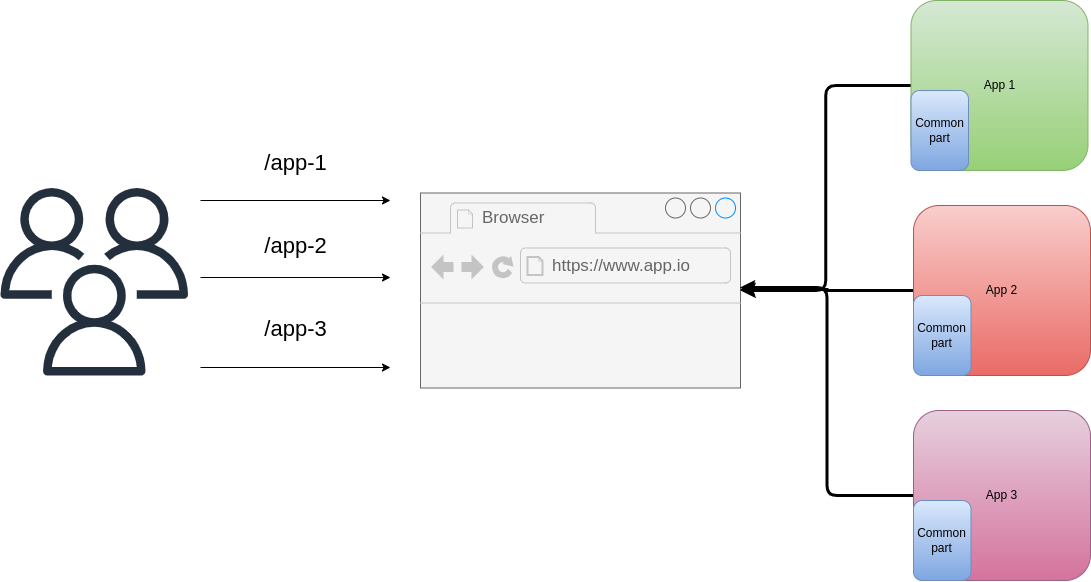 ‹#›
Micro Frontends - Evolution management of CERN's Accelerator Controls web applications
Example - Different URIs
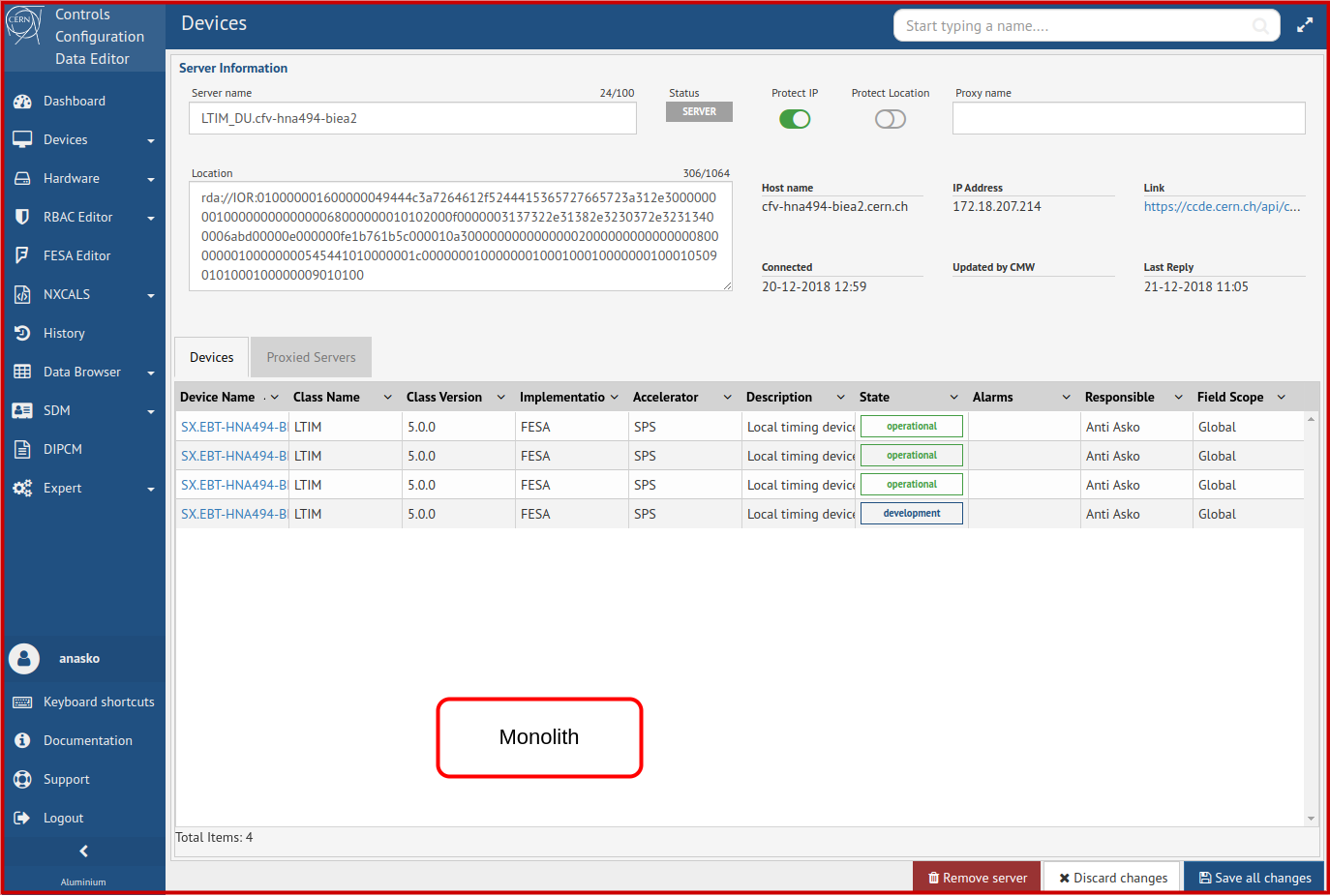 Modules can live as standalone applications
Separation of different applications and teams
Independent deployment and potential lifecycle
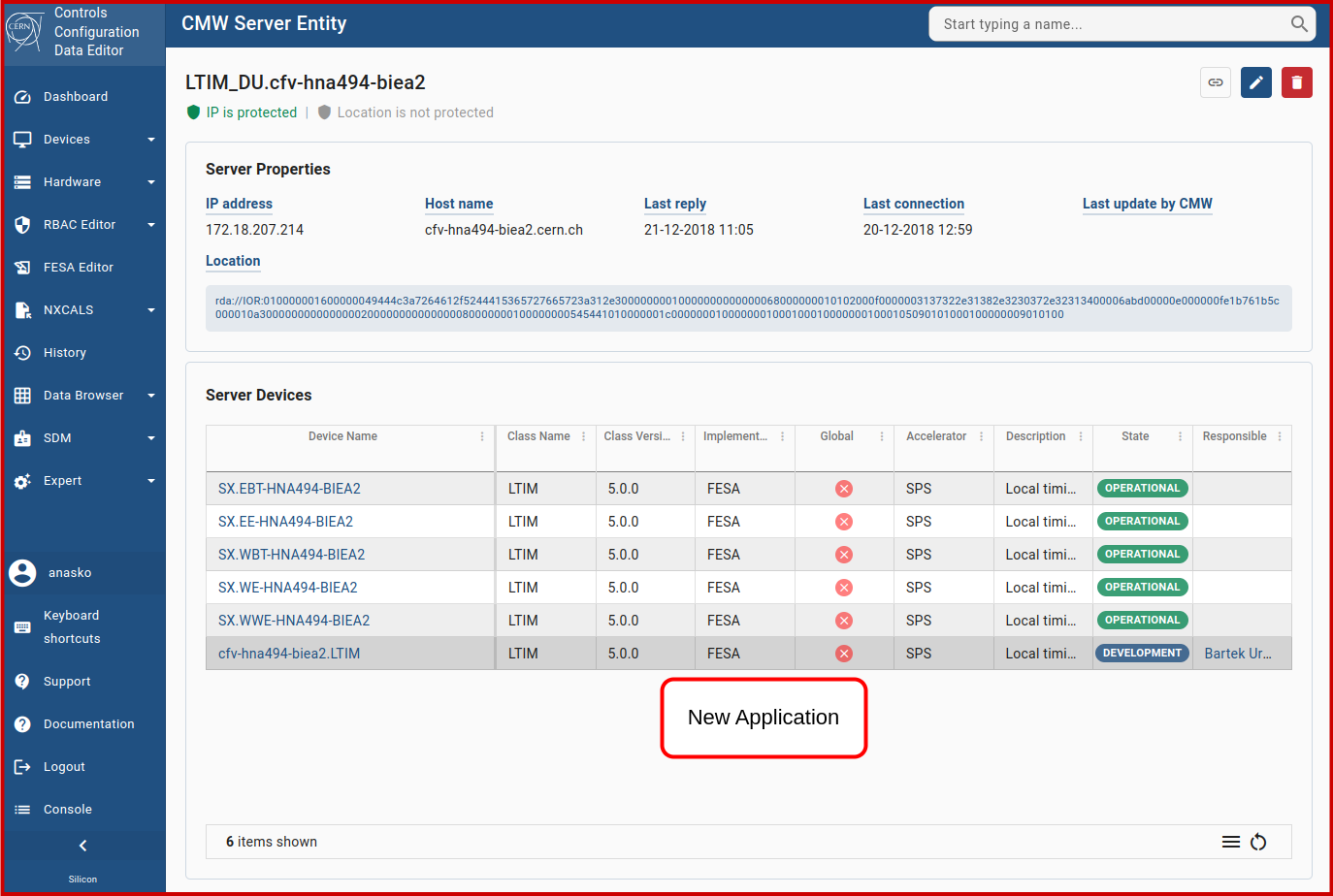 Micro frontend URI-based upgrade of CERN’s Controls Configuration Data Editor
‹#›
Micro Frontends - Evolution management of CERN's Accelerator Controls web applications
Challenges - Size
Application size nearly doubled due to the multiple frameworks under the same application
Caching of the static content on the client’s sideAfter first load, display of the micro frontends is instant

Compression of the static content during transmissionFaster loading times depending on the network bandwidth (5.2 MB -> 1.3 MB)24 seconds -> 1.5 seconds
Improvements are visible on both Monolith and Micro frontends
‹#›
Micro Frontends - Evolution management of CERN's Accelerator Controls web applications
Challenges - Look & Feel
Aim to minimize the differences as much as possible
Provide enhancements in the usability and ergonomics
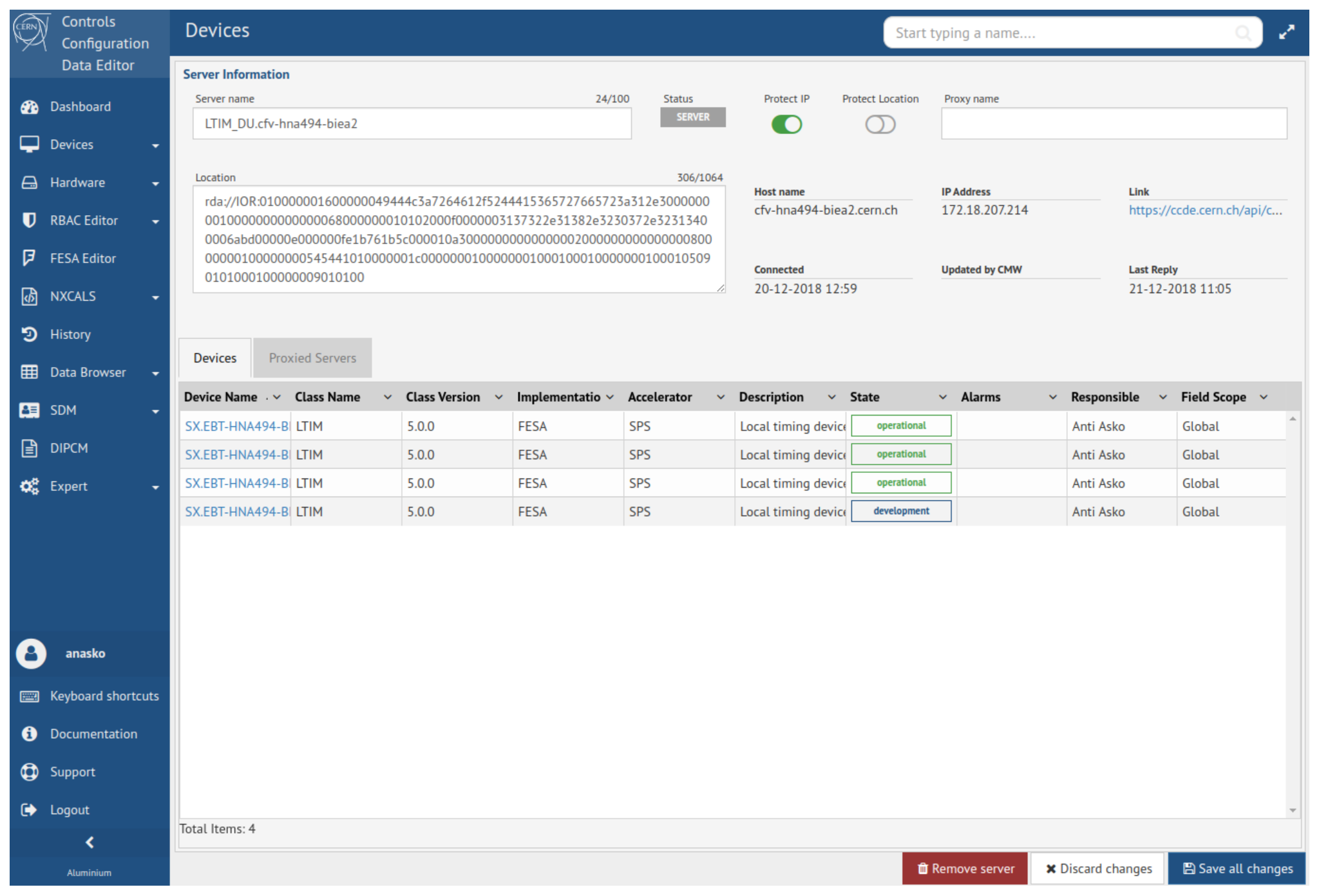 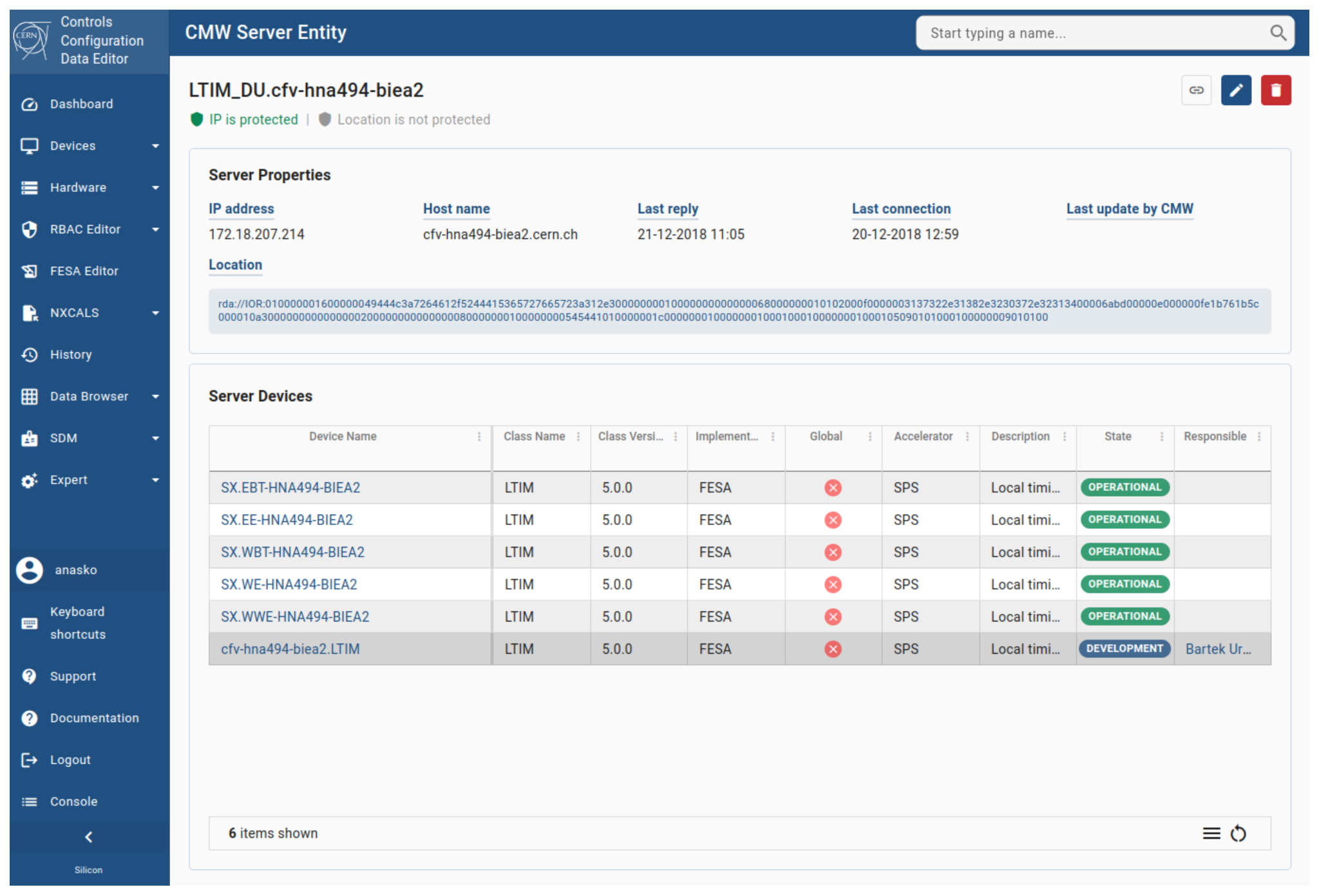 Micro frontend URI-based upgrade of CERN’s Controls Configuration Data Editor
‹#›
Micro Frontends - Evolution management of CERN's Accelerator Controls web applications
Challenges - State management
Communication between the applications becomes more challenging due to unawareness of each other
Create rules early and use standard solutionsUse standard HTML events (onclick, oninput etc.)

Minimise communication as much as possibleHyperlinks communication
State management is a complicated matter and there is no perfect solution
‹#›
Micro Frontends - Evolution management of CERN's Accelerator Controls web applications
Challenges - Development & Testing
Standardizing testing processes throughout the full stack80% unit/component testing and 20% integration/e2e testing
CI/CD throughout the whole development lifecycleComplete automation of the process, minimizing human interaction
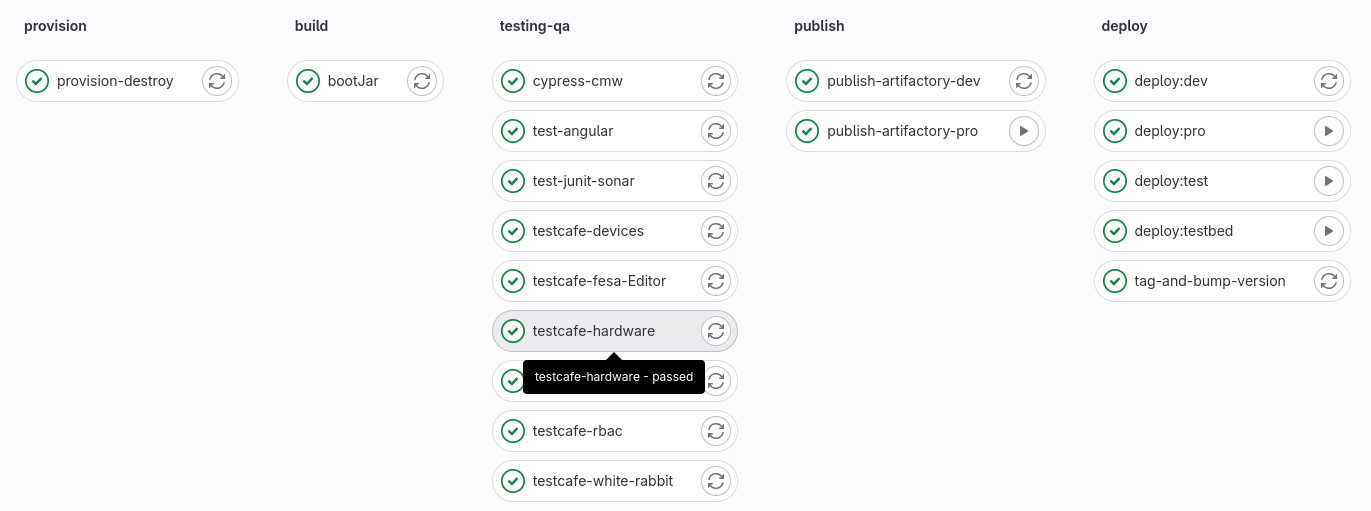 ‹#›
Micro Frontends - Evolution management of CERN's Accelerator Controls web applications
Development Workflow - Evolution
A task force team was established to work on multiple projects in an iterative approach
Focused development on requested features
Quick iteration between projects (3 to 4 three-week sprints)
Domain knowledge provided by the different Product Owners
Preparation is key before initiating development of a new micro frontend application
Technical knowledge transfer is facilitated through the team while accessing multiple domains
‹#›
Micro Frontends - Evolution management of CERN's Accelerator Controls web applications
Development Process - Contribution
Establishing a common set of technologies in all micro frontend applications and minimising delivery time has increased collaboration with other teams
Contribution of new application modules following our common standards
Knowledge transfer between the different teams
High return on investment with solutions quickly provided to users
Synergies are facilitated and willingness to contribute has increased
‹#›
Micro Frontends - Evolution management of CERN's Accelerator Controls web applications
Conclusions
After 2 years of experience we have solidified our micro frontends development process
Lessons learned:
Establish a standardized set of tools/frameworks and processes
Some code duplication is inevitable between the old and new applications
A well-defined application scope should be defined early on
Aim for lightweight solutions if possible with the bulk of the business logic in the backend
Micro frontends help to embrace inevitable changes in the web development ecosystem
‹#›
Micro Frontends - Evolution management of CERN's Accelerator Controls web applications
Technology stack
Frontend:
Angular a mature, feature-rich framework
Angular Material a powerful UI component library
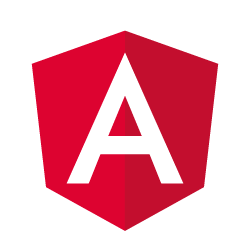 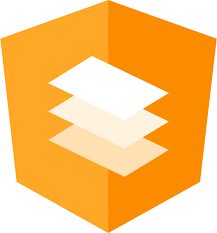 Backend:
Spring boot ecosystem a Java based, enterprise framework
Gradle an advance build automation tool
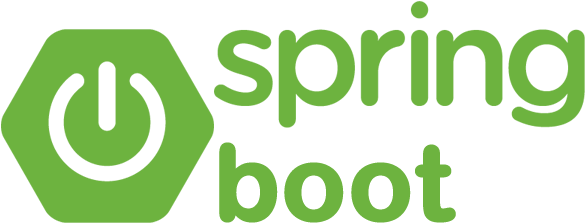 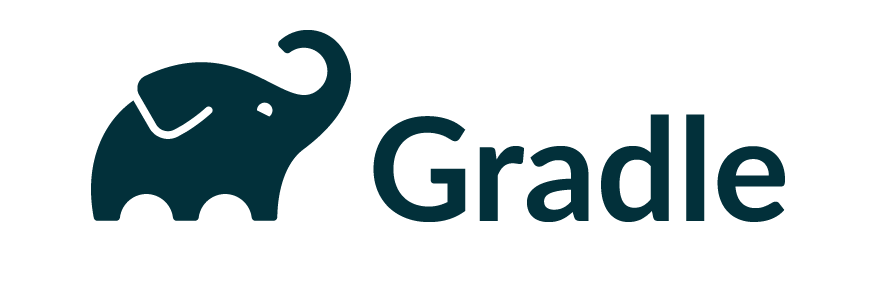 ‹#›
Micro Frontends - A new migration process for monolithic web applications (FR2BCO04)
Micro frontend Architecture 1 - Single Page Application
Encapsulation of specific functionality and reusability
Impose isolation to prevent unintended conflicts with other components
Interoperability allowing integration of multiple libraries and frameworks
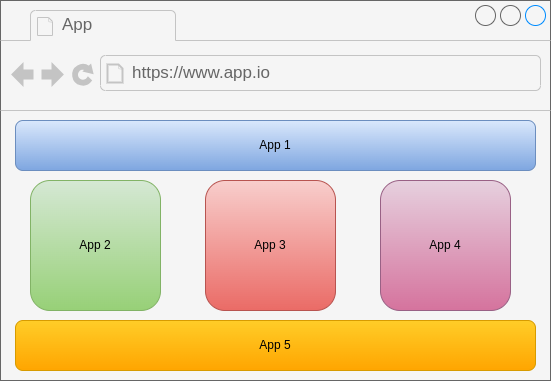 ‹#›
Micro Frontends - A new migration process for monolithic web applications (FR2BCO04)
Example - Single Page Application
Your micro frontends are within a Single Page Application

Integration & communication between the different applications

Urgent development of small features
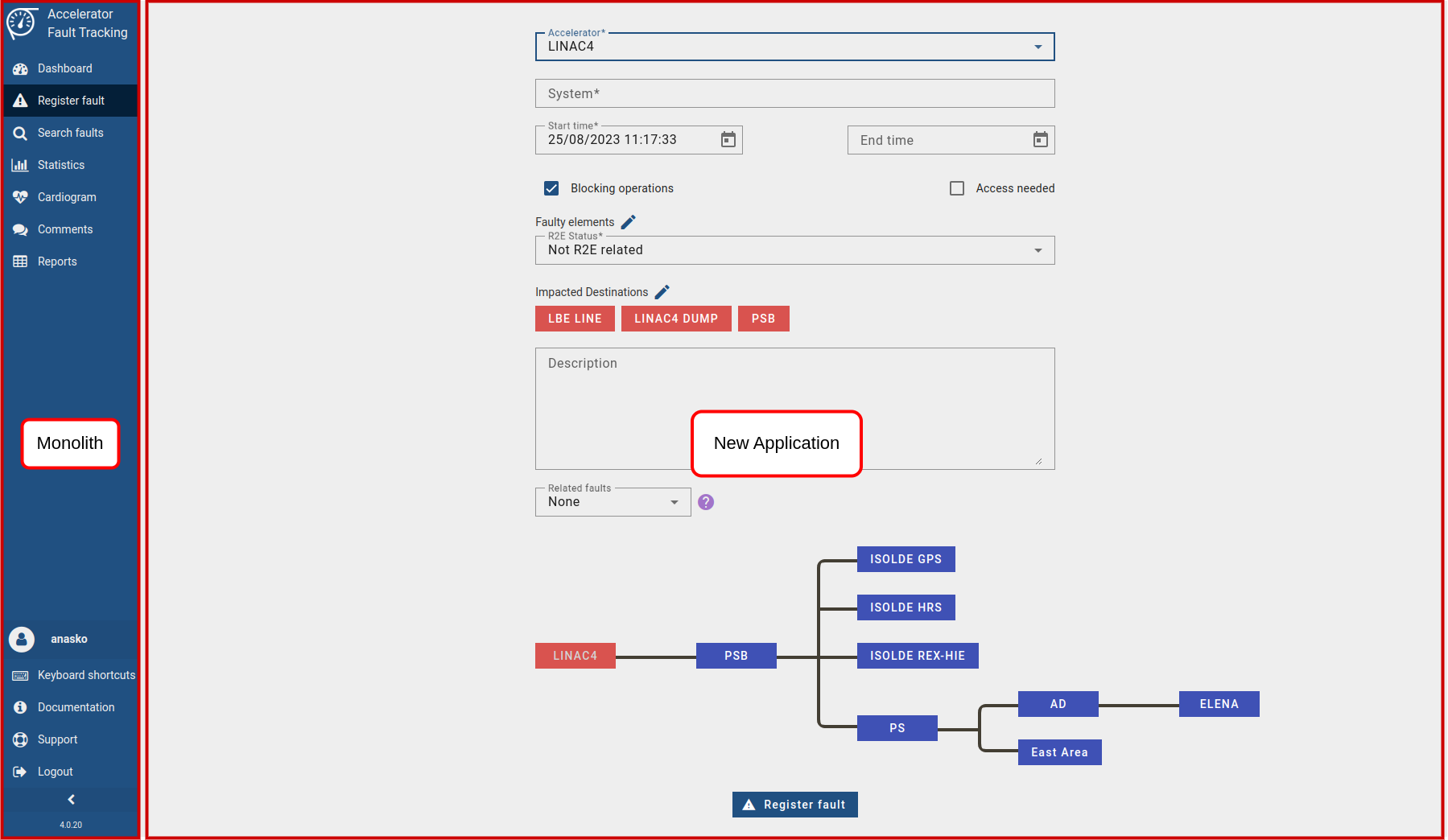 Micro frontend SPA-based upgrade of CERN’s Accelerator Fault Tracking (AFT) system
‹#›
Micro Frontends - A new migration process for monolithic web applications (FR2BCO04)